Year 4 Geometry
Lesson 46 Position & Direction Review
Today we are going to review what we have learnt about area and perimeter.
Have a go at the questions on the work sheet now.
When you have finished go through the rest of the slides which will have the answers on.
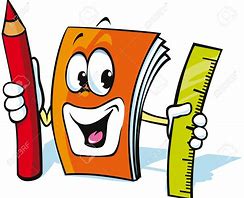 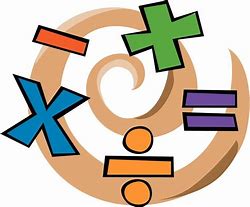 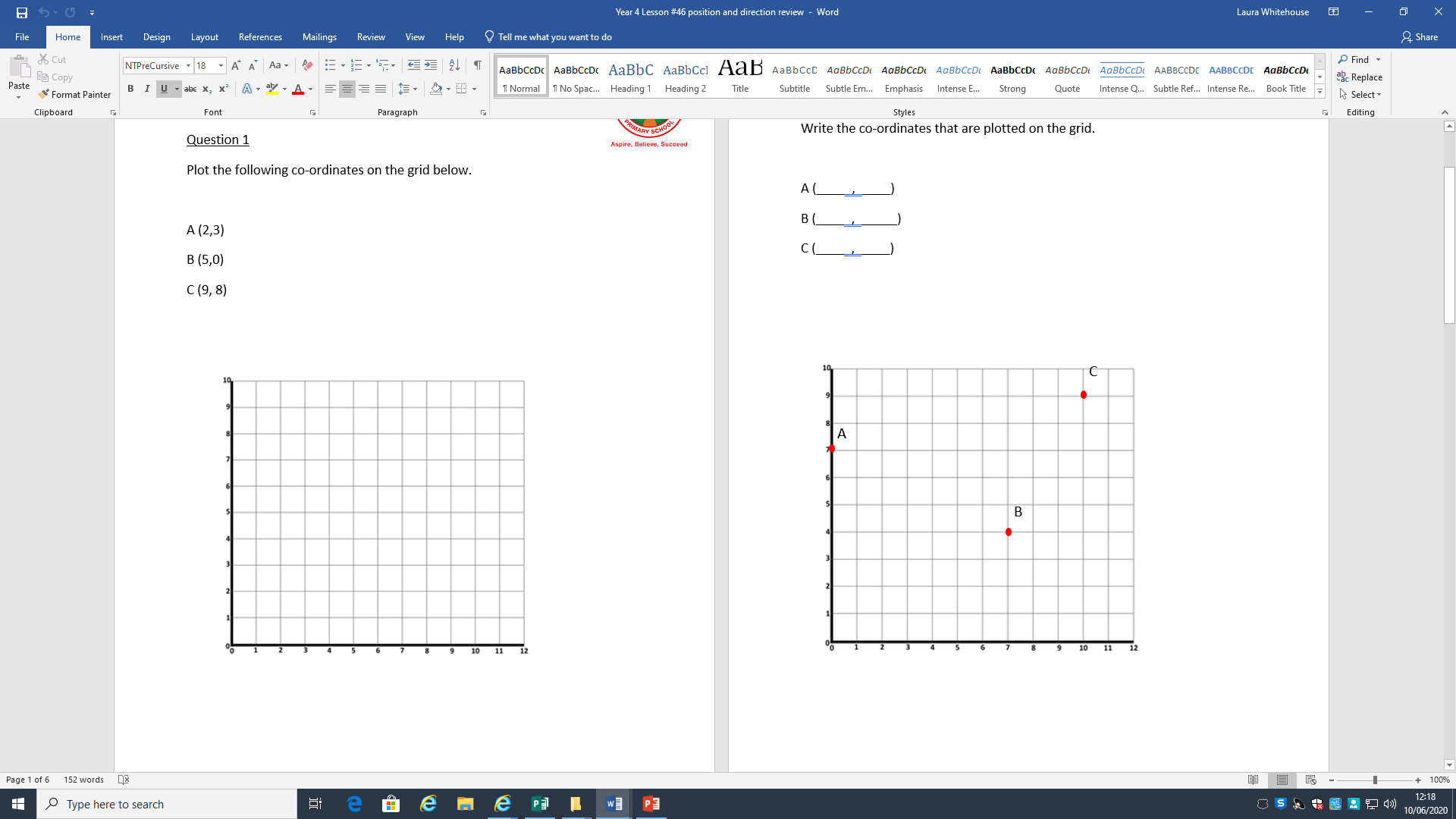 C
A
B
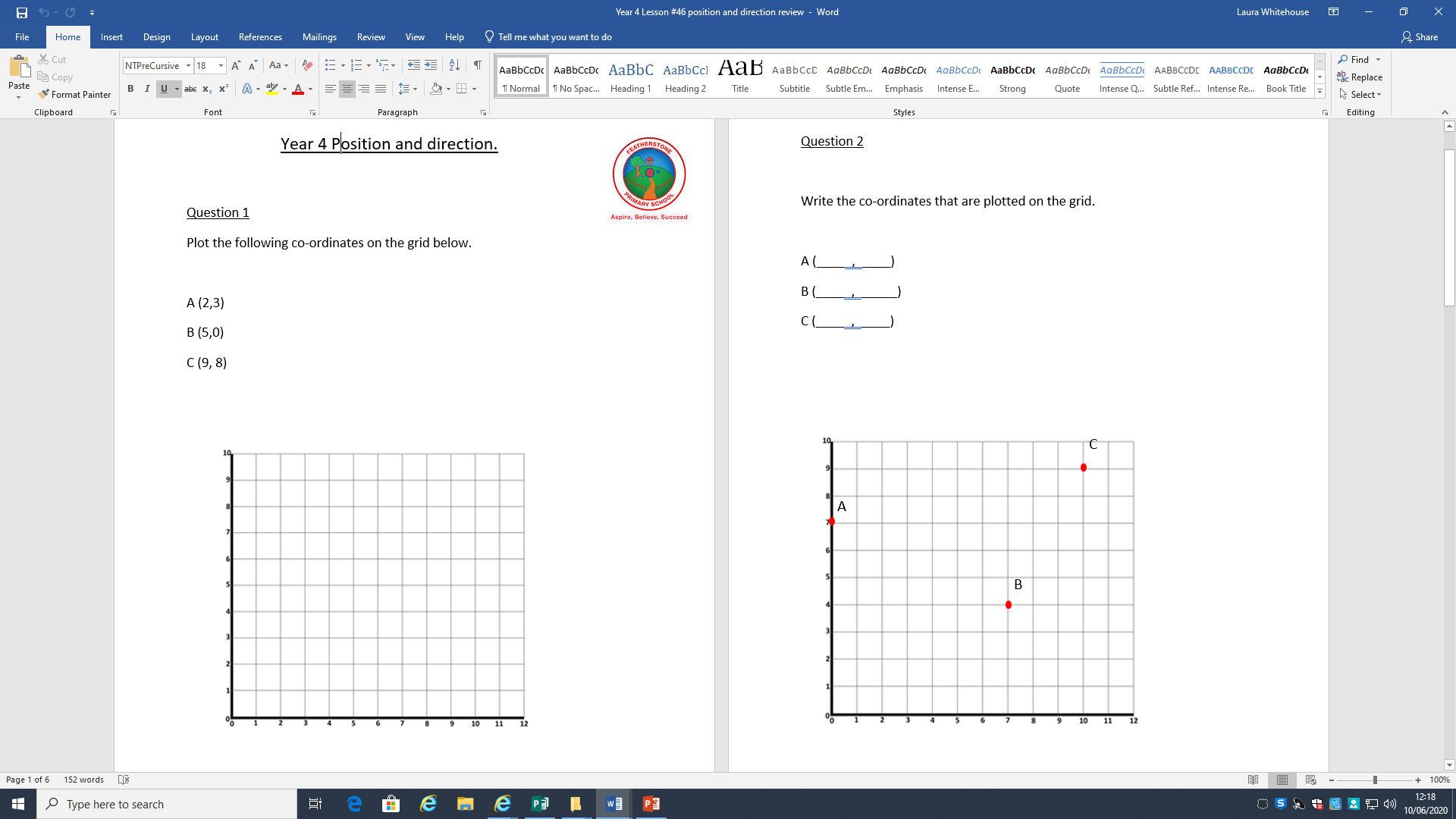 0      7
7      4
10    9
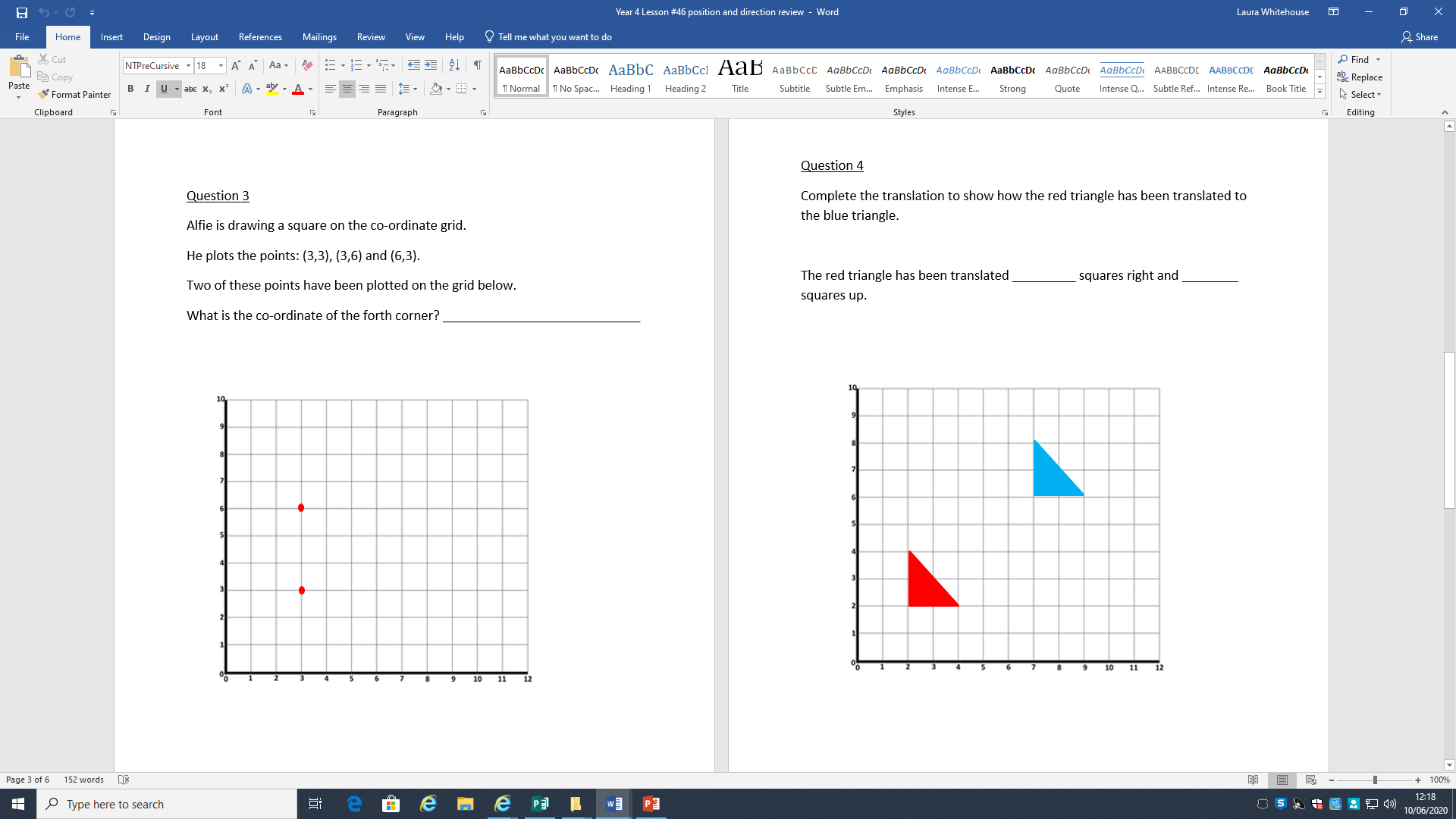 (6, 6)
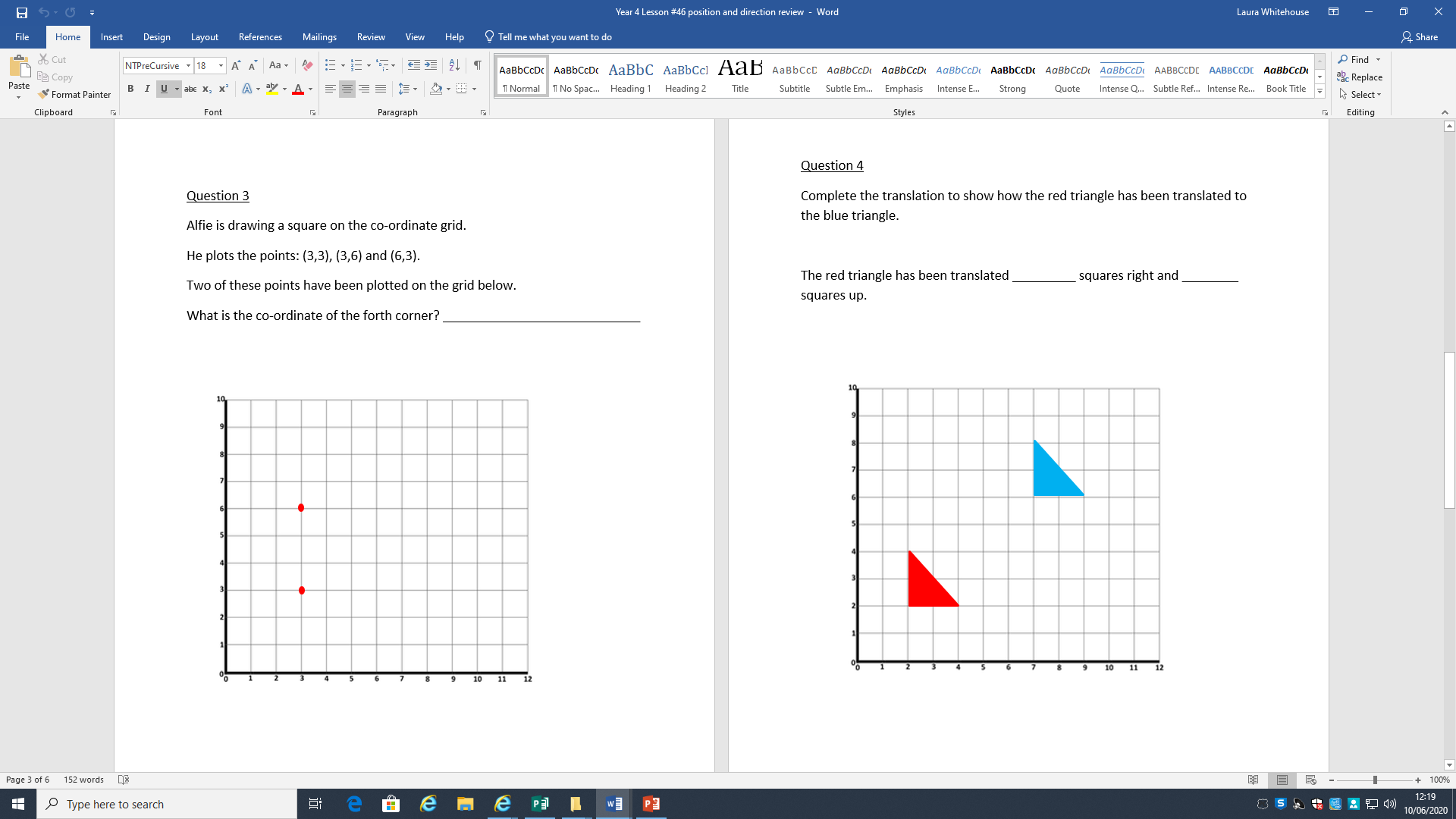 5
4
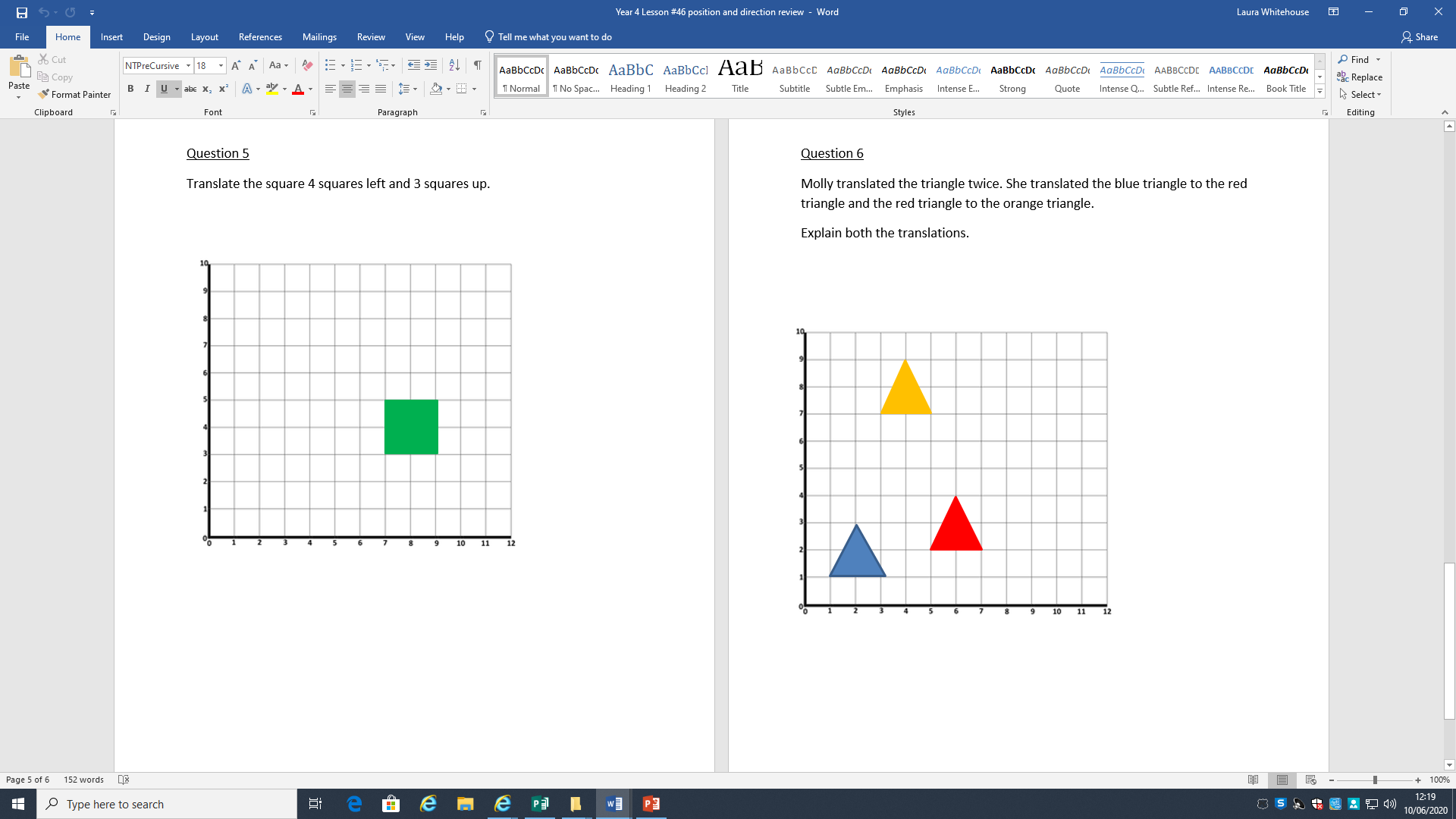 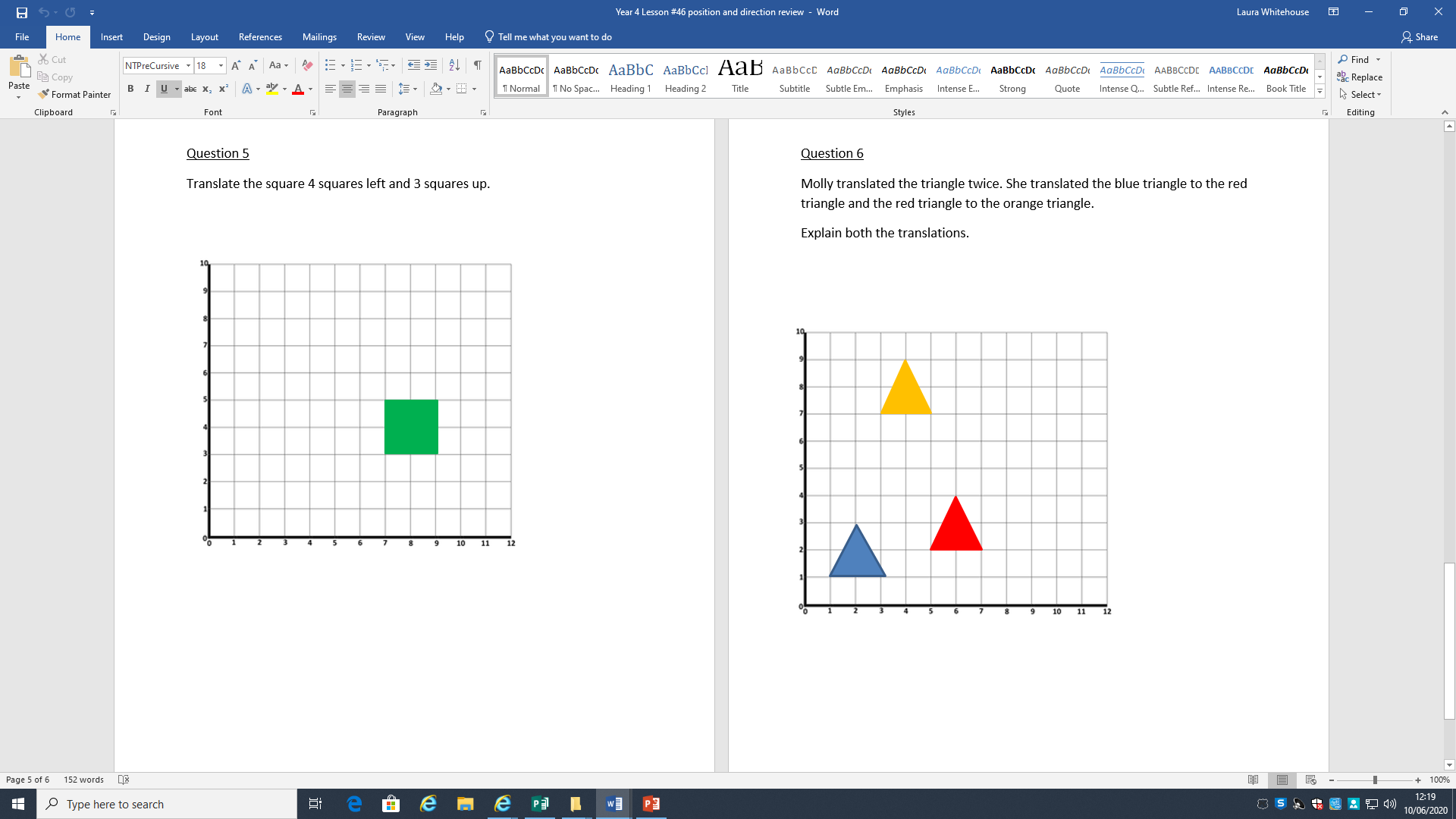 Blue to red – 4 squares right, 1 square up

Red to orange  - 5 squares up, 2 squares left